从生活中认识几何图形
WWW.PPT818.COM
学习目标
1、认识生活中的几何图形;
2 、掌握几何图形的构成元素.
重难点
重点
认识生活中的几何图形。
掌握几何图形的构成元素。
难点
思考
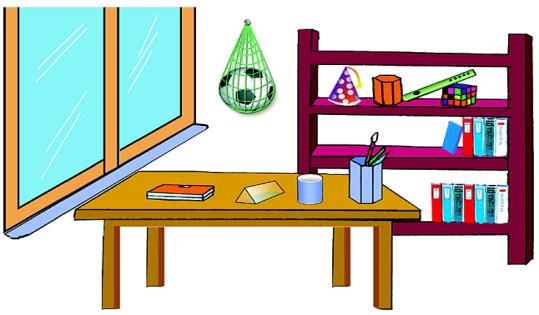 观察上图，请描述一下这些物体的形状。
概念
对于各种物体，不考虑它们的颜色、材料和质量等，而只关注它们的形状（如方的、圆的等）、大小（如长度、面积、体积等）和它们之间的位置关系（如垂直、平行、相交等），就得到了几何图形.
图形的形状、大小和它们之间的位置关系是几何研究的主要内容.
练习
请把下面的实物与相应的几何体用线连接起来：
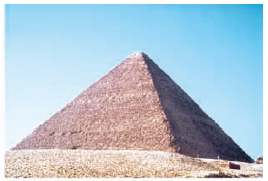 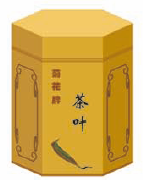 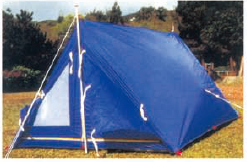 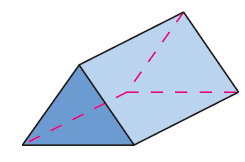 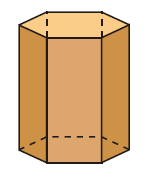 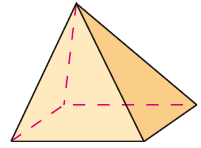 分类
线段、直线、三角形、长方形、梯形、六边形、圆等.
平面图形
几何图形
正方体、长方体、棱柱、圆柱、圆锥、球等.
立体图形
（几何体）
构成
观察以下几何体：
几何体都是由面围成的！
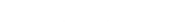 长方体
圆柱
球
3个面，两个底面是平的，一个侧面是曲的.
有6个面，每个面都是平的。
1个面，是曲的.
构成
面与面相交形成线，长方体有12条线，它们是直的，称为棱。
线与线相交形成点，长方体中一共有8个点，称为顶点。
长方体
圆柱中，底面与侧面相交成线，这样的线一共有2条，它们是曲的.
圆柱
小结
包围着几何体的是面；
面与面相交成线；
线与线相交成点；
点、线、面是几何图形的基本要素。
拓展
在立体图形中，若围成的面都是平的，这样的几何体叫做多面体。
棱柱、棱锥都是多面体，但圆柱、圆锥、球等却不是多面体.
立体图形
立体图形：
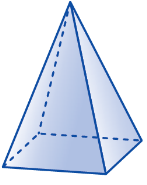 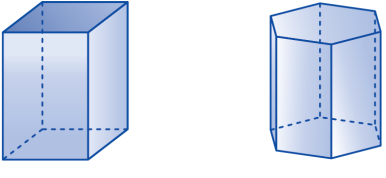 四棱柱
（长方体）
六棱柱
四棱锥
棱柱
棱锥
都是按底面边数命名的。
分类
常见几何体的分类
特征
常见几何体的特征：
棱柱特性
6
9
5
8
12
6
10
15
7
12
18
8
你能马上说出十棱柱的顶点数、棱数、面数吗？
棱柱特征
根据刚才的表格，你能马上说出n棱柱的顶点数、棱数、面数吗？
n棱柱有(n+2)个面，3n条棱，2n个顶点.
随堂练习
这是一个零件毛坯的示意图，这个几何体由几个面，几条棱，几个顶点？
8个面，18条棱，12个顶点
基础巩固
1、一个六棱柱模型如图所示，它的底面边长都是5cm，侧棱长为4cm.观察这个模型，回答下列问题：
(1)这个六棱柱的几个面分别是什么形状？那些面的形状、大小完全相同？
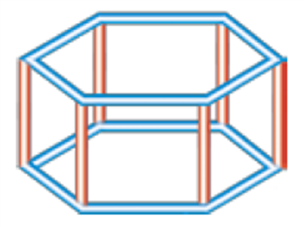 上下底为六边形，侧面为长方形；侧面完全相同，上下底完全相同。
基础巩固
1、一个六棱柱模型如图所示，它的底面边长都是5cm，侧棱长为4cm.观察这个模型，回答下列问题：
(2)这个六棱柱的所有侧面的面积之和是多少？
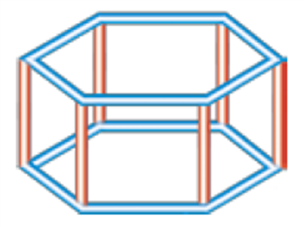 6×5×4=120cm2
基础巩固
2、一个棱柱有10个面，那么它的棱数是(            )
A. 16		B. 20		C. 22		D. 24
D
3、下列立体图形中，有五个面的是（             ）
A．四棱锥	B．五棱锥	C．四棱柱	D．五棱柱
A
课堂总结
从生活中认识几何图形
认识生活中的几何图形
知识
理解立体图形的组成及特征
识别不同种类的几何图形
考点
利用棱柱的特征解决简单的问题
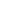